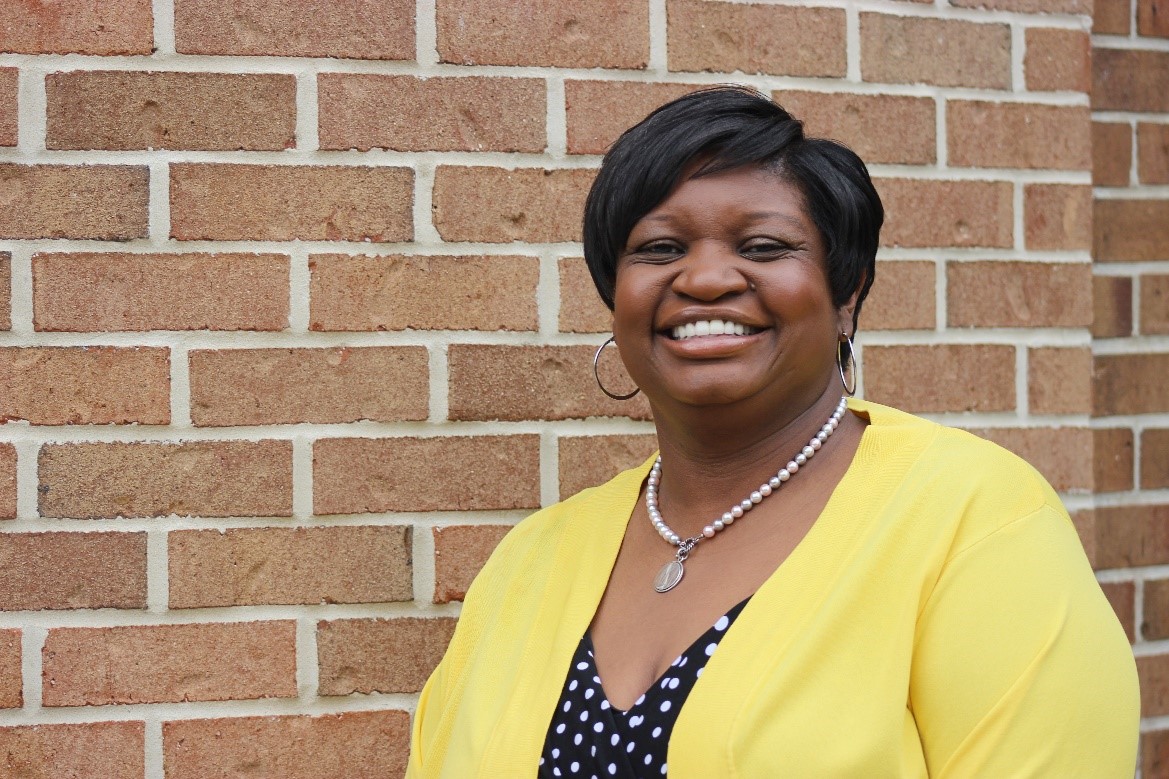 Nyla Davis
Director, Human Resources
Capstone Overview
Capstone Focus
Project Description:

This project focuses on the future of work, at 
Tallahassee Community College, more specifically,
the TCC employee experience. Work closely with 
leadership to ensure the College creates strategies
to cultivate an employee culture focused on the
employee experience, purpose, professional development
and adaptability/flexibility.
Rationale (the WHY):

Greater flexibility
Benefits needs
Higher salary with promotional opportunities
Pursue educational goals
Relocation to pursue career goals
Capstone Results
Leadership Forum Questions - Survey
What does the College do well as it relates to the employee/employer relationship? What sets us aside from other organizations/companies (comparable sized) here in Tallahassee?
What could we do better?
If you had to pick one singular item to keep employees at TCC what would that be?
Overall, do you feel connected to our mission?
Suggestions for Further Research
SUGGESTIONS FOR FURTHER RESEARCH
Retention of Employees
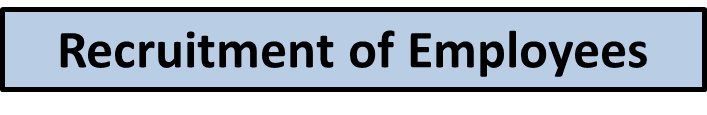 Total Compensation Package
Competitive benefits and salary
Mastery
Autonomy
Purpose
Streamline Process
Promote TCC as the great place it is to work
Intentional about new hires
[Speaker Notes: It is impossible for a regional economy to achieve transformation unless there is a shared regional identity and a shared vision for regional economic growth that all the partners own – both as collective and individual partners. Partners will need to align the strategies and resources of their own organizations and systems to the regional vision.  
The development of a regional identity (which is not necessarily a brand, but it can be) and the vision for regional economic growth are critical to sustaining a globally competitive region.  
The vision is especially critical to driving new regional  behavior and is the touchstone when a region faces challenges – something that is almost guaranteed given the wide array of interests that are represented in a regional economy.  
The vision is also the driver for regional strategies and new investments, as well as for alignment of current investments.]